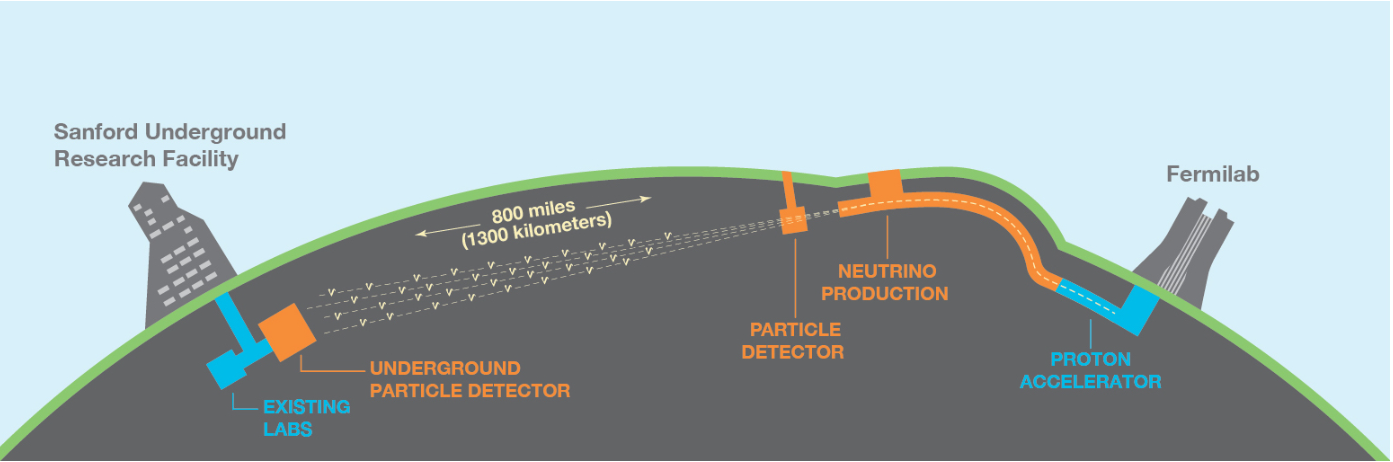 Millicharged Particles in Neutrino Experiments
arXiv:1806.03310 (submitted to PRL)
Yu-Dai Tsai, Fermilab
with Gabriel Magill, Ryan Plestid, and Maxim Pospelov
1
Outline
Motivations
Millicharged Particle (mCP) & Neutrino Experiments
Bounds & Sensitivity Reaches
Discussion
Yu-Dai Tsai, Fermilab @ BNL 2018
2
Preview
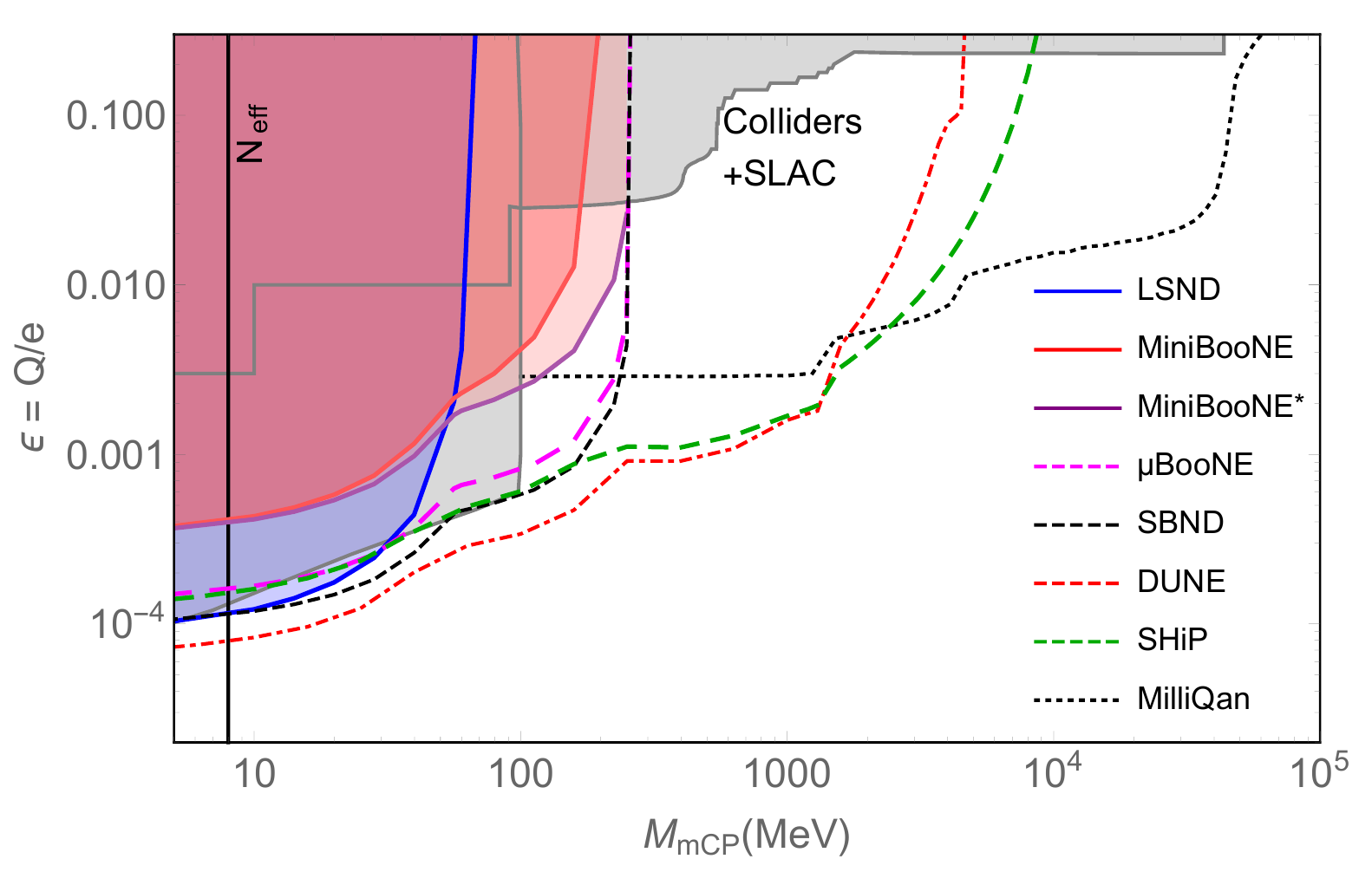 Magill, Plestid, Pospelov, YT, 1806.03310
Solid: current bounds 
Dashed: future sensitivity
General review on other bounds:Andy Haas, Fermilab, 2017
3
Millicharged ParticlesIs electric charge quantized?Models & Implications
Also see yesterday’s talk by Tracy & Jae Hyeok
Yu-Dai Tsai, Fermilab @ BNL 2018
4
Finding Minicharge
Is electric charge quantized? 
U(1) group allows arbitrarily small charges. Why don’t we see them in electric charges? This motivated Dirac monopole, Grand Unified Theory (GUT), etc
Practically, searching for millicharge is a test of e/3 charge quantization, and this could imply something more significant
Could have natural link to dark sector (e.g. dark photon)
Could account for DM (WIMP-like or other scenarios)
Used to explain the cooling of gas temperature to explain the EDGES result [EDGES collab., Nature, (2018), Barkana, Nature, (2018)]. Only ~ 1% of the DM allowed to explain the “anomaly” given other constraints (see talk by Tracy Slatyer)
5
Neutrino Experiments
6
Dark Matter/Hidden Particles Exploration
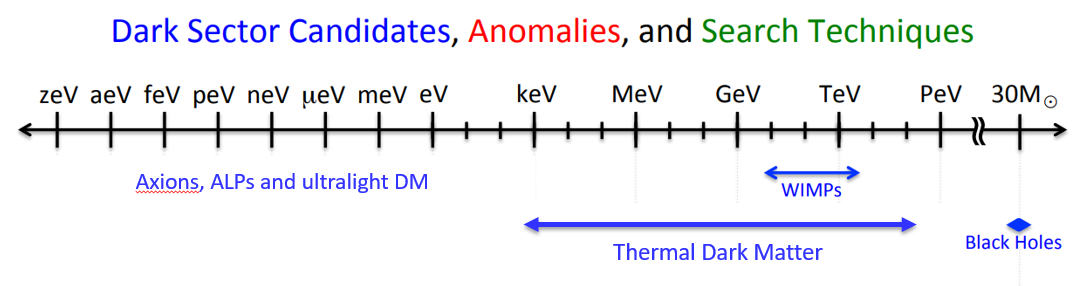 Ultralight DM, Axions, and ALPs
SIMPs/ELDERs
ELDER: Eric Kuflik, Maxim Perelstein, Rey-Le Lorier, and Yu-Dai Tsai (YT)PRL ‘16, JHEP ‘17
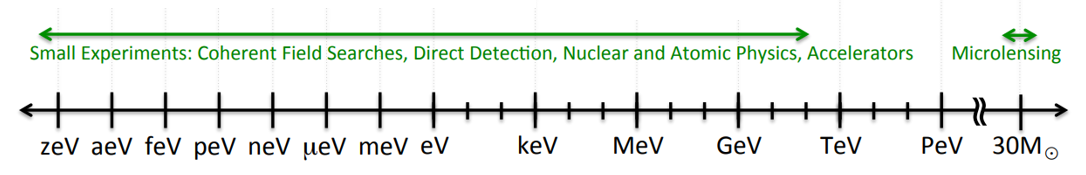 US Cosmic Visions 2017
Proton fix-target/neutrino experiments are important for MeV ~ GeV!
Golowich and Robinett, PRD 87
Babu, Gould, and Rothstein, PLB 94
Gninenko, Krasnikov, and Rubbia, PRD 07, …
7
v Hopes for New Physics: Personal Trilogy
︙
Light Scalar/Dark Photon at Borexino & LSND (Pospelov & YT, 1706.00424)
 Dipole Portal Heavy Neutral Lepton (Magill, Plestid, Pospelov & YT, 1803.03262)
Millicharged Particles in Neutrino Experiments(Magill, Plestid, Pospelov & YT, 1806.03310)
Inspired by …
deNiverville, Pospelov, Ritz, ’11,
Kahn, Krnjaic, Thaler, Toups, ’14, …
︙
Yu-Dai Tsai, 
Fermilab
8
v Hopes for New Physics: Anomalies
︙
Light Scalar/Dark Photon at Borexino & LSND Proton charge radius anomaly
 Dipole Portal Heavy Neutral Lepton  LSND/MiniBooNE anomaly
Millicharged Particles in Neutrino ExperimentsEDGES 21-cm measurement anomaly
We can chat about these over coffee
︙
Yu-Dai Tsai, 
Fermilab
9
Millicharged Particle:Models
Yu-Dai Tsai, Fermilab @ BNL 2018
10
mCP Model
Small charged particles under U(1) hypercharge

Can just consider this effective lagrangian term by itself (no extra mediator, i.e., dark photon)
Or this could be from Kinetic Mixing- give a nice origin to this term- an example that gives rise to dark sector- easily compatible with GUT- I will not spend too much time on the model
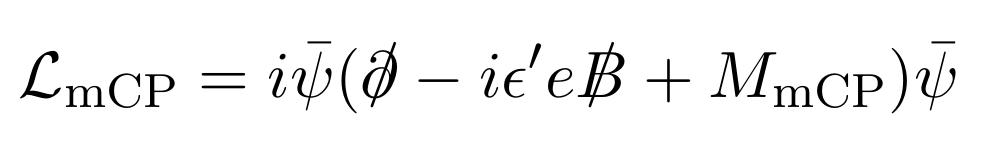 11
Kinetic Mixing
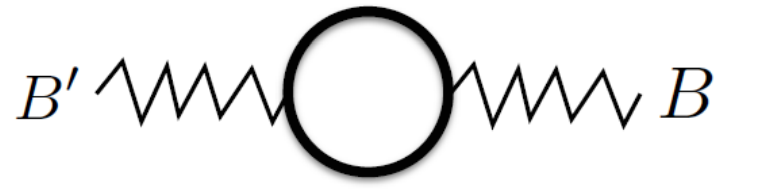 See, Holdom, 1985
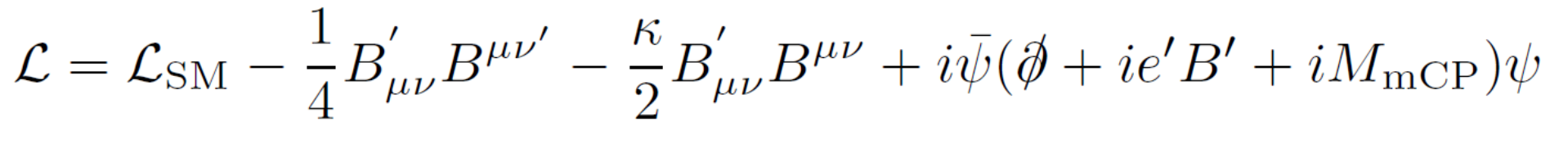 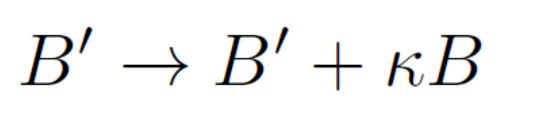 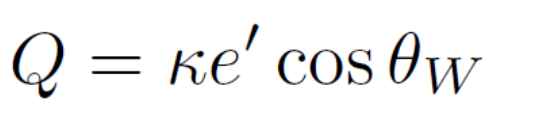 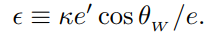 .
12
The Rise of Dark Sector
ε
e.g. mCP
Yu-Dai Tsai, Fermilab @ BNL 2018
13
IMPORTANT NOTE
Our search is simply a search for particles (fermion χ) with {mass, electric charge} =
Minimal theoretical inputs/parameters
mCPs do not have to be DM in our searches
The bounds we derive still put constraints on DM as well as dark sector scenarios.
Not considering bounds on dark photon (not necessary for mCP particles)
Similar bound/sensitivity applies to scalar mCPs
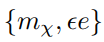 14
Millicharged Particle:Signature
Yu-Dai Tsai, Fermilab @ BNL 2018
15
MCP: production & detection
Target
production: meson decays
detection: scattering electron
Heavy measons are important for higher mass mCP’s in high enough beam energy (see 1806.03310 vs 1809.06388)
16
MCP Signals
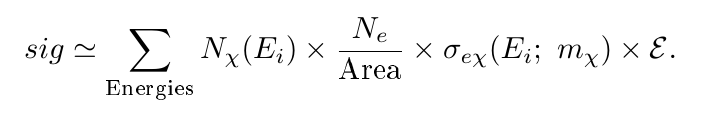 detection efficiency
17
MCP productions
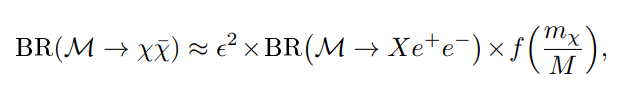 Yu-Dai Tsai, Fermilab @ BNL 2018
18
MCP Detection
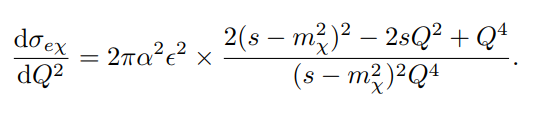 19
MCP Detection
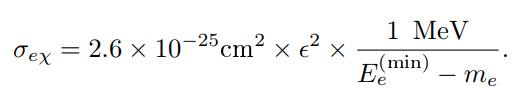 Yu-Dai Tsai, Fermilab @ BNL 2018
20
MCP Detection
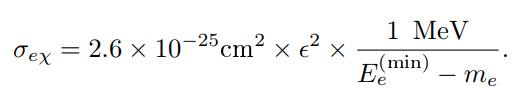 Sensitivity to mCPs can be greatly enhanced by accurately measuring low energy electron recoils
 An important feature for search strategies at future experiments for mCP’s and LDM-electron scattering
Demonstrated in   Magill, Plestid, Pospelov, YT, 1806.03310 & (for sub-GeV DM) deNiverville, Frugiuele, 1807.06501
21
MCP Signals Recap
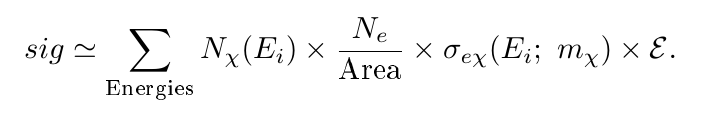 Detection efficiency
Yu-Dai Tsai, Fermilab @ BNL 2018
22
MCP Bound/Sensitivity
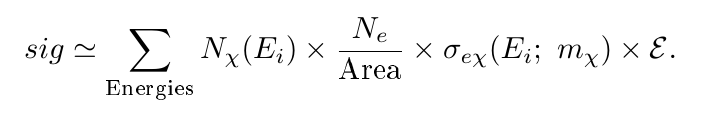 23
Background Estimation for Future Measurements
Single-electron background for ongoing/future experiments for MicroBooNE, SBND, DUNE, and SHiP?
We consider two classes of backgrounds: 
     1) Coming from neutrino fluxes (calculable)         [i.e. νe → νe and νn → ep], we sum over the 
         neutrino-flux contributions from each collaboration          and account for the detection efficiencies. 
     2) Other sources such as 
         beam related: dirt related events, mis-id particles
         external: cosmics, etc
24
Background Reduction
Yu-Dai Tsai, Fermilab @ BNL 2018
25
Estimation of Other Background
26
Summary Table
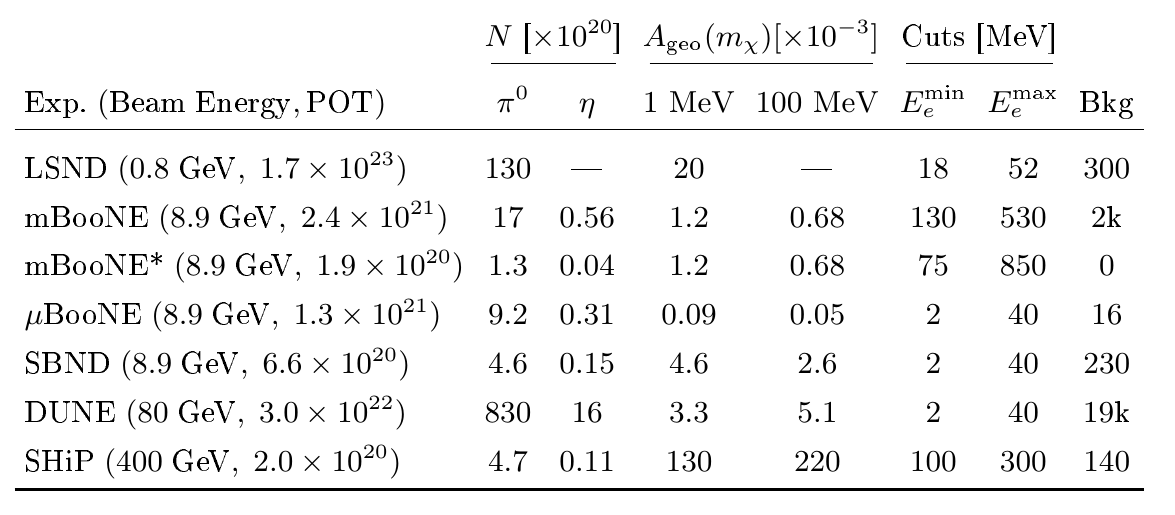 Existing
Future
27
Recasting Existing Analysis:
LSND, MiniBooNE, and MiniBooNE* (DM Run)
28
Summary Table
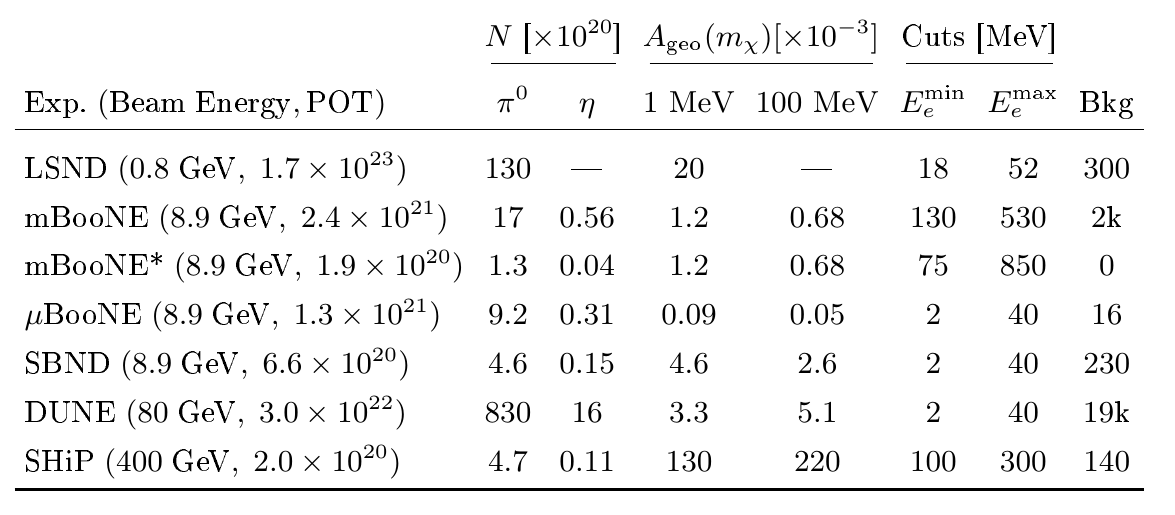 29
Probes of mCPs
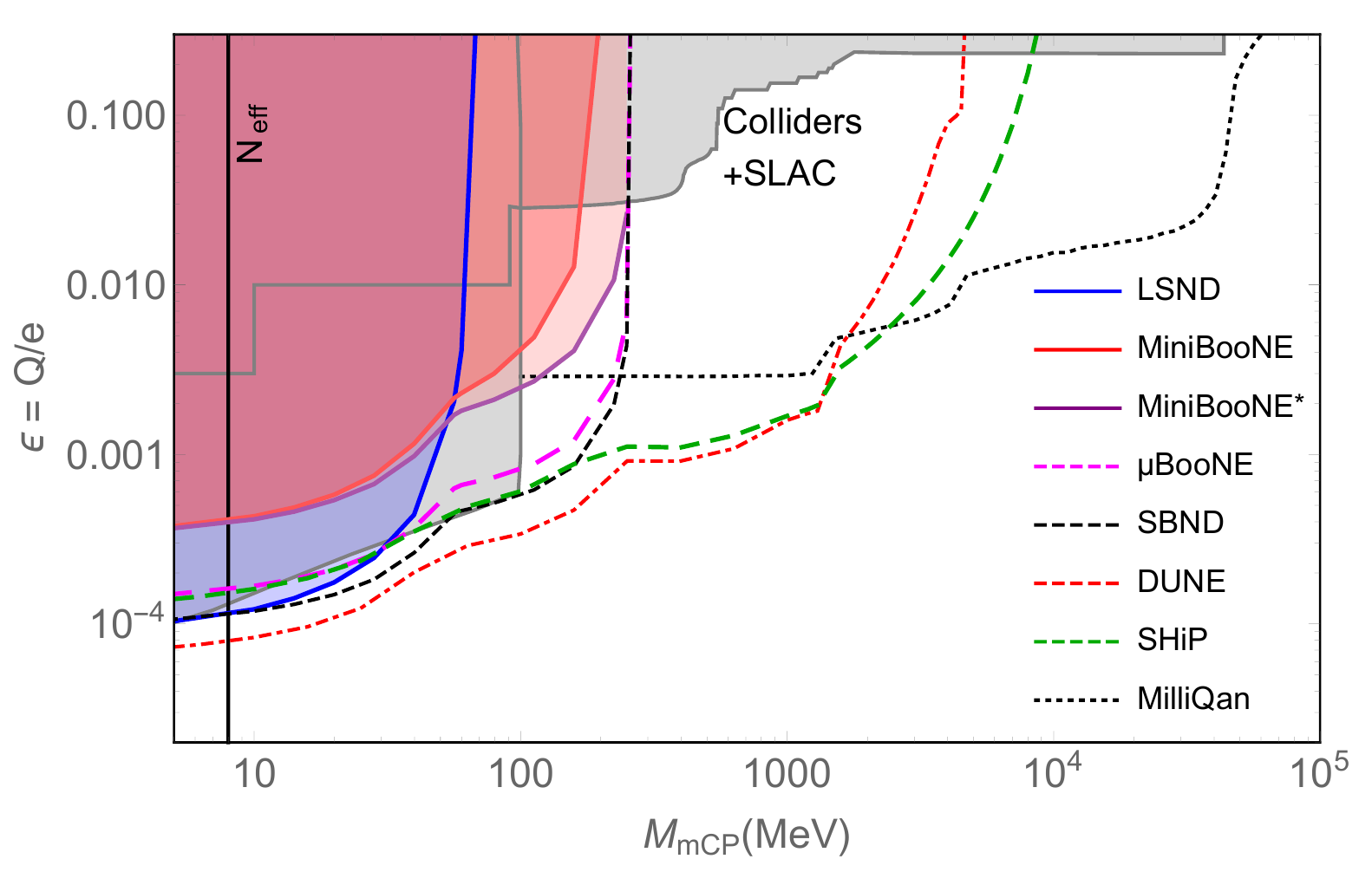 Solid: current bounds 
Dashed: future sensitivity
30
Existing Bounds & MilliQan
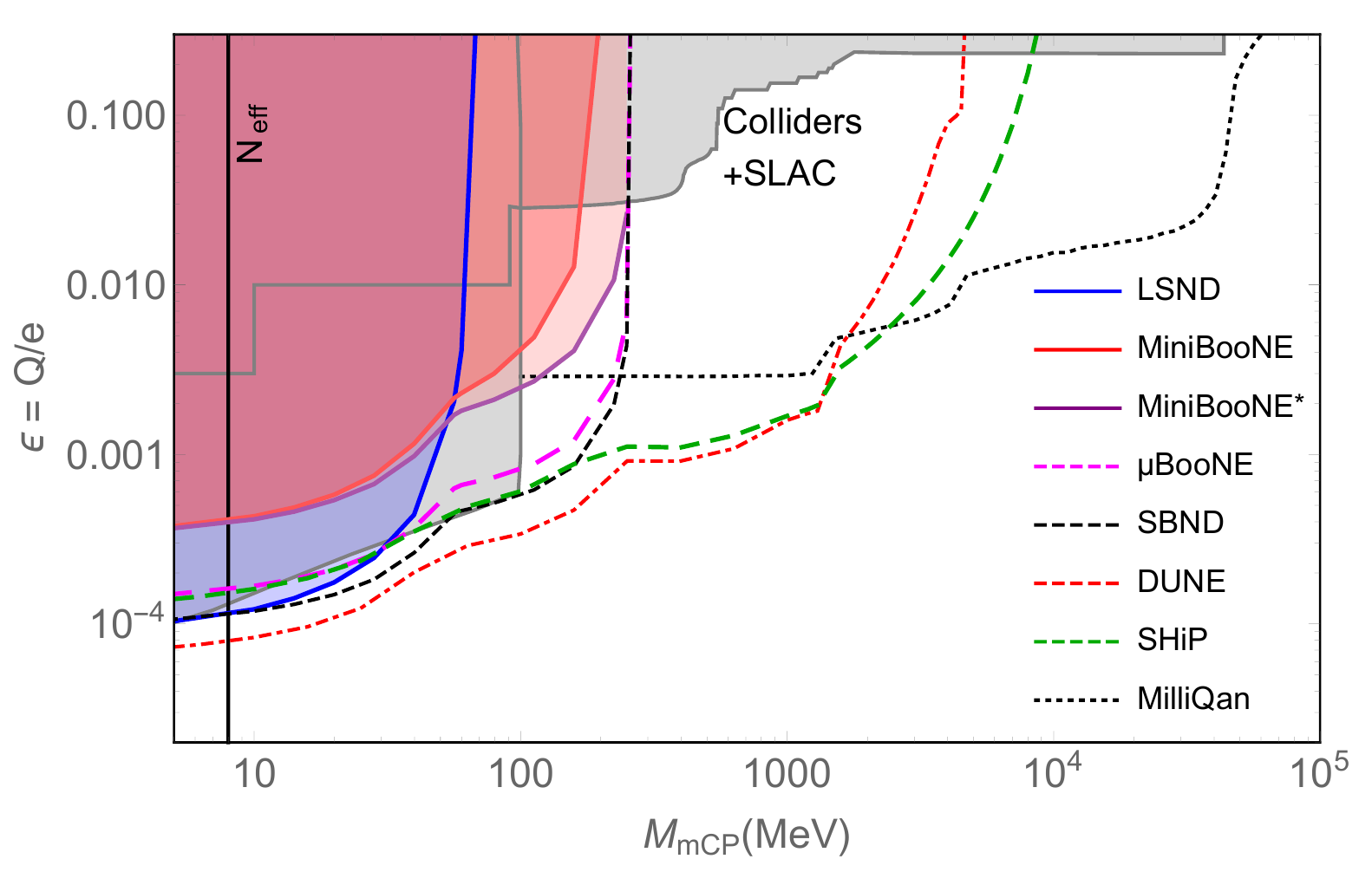 31
DUNE Near Detector
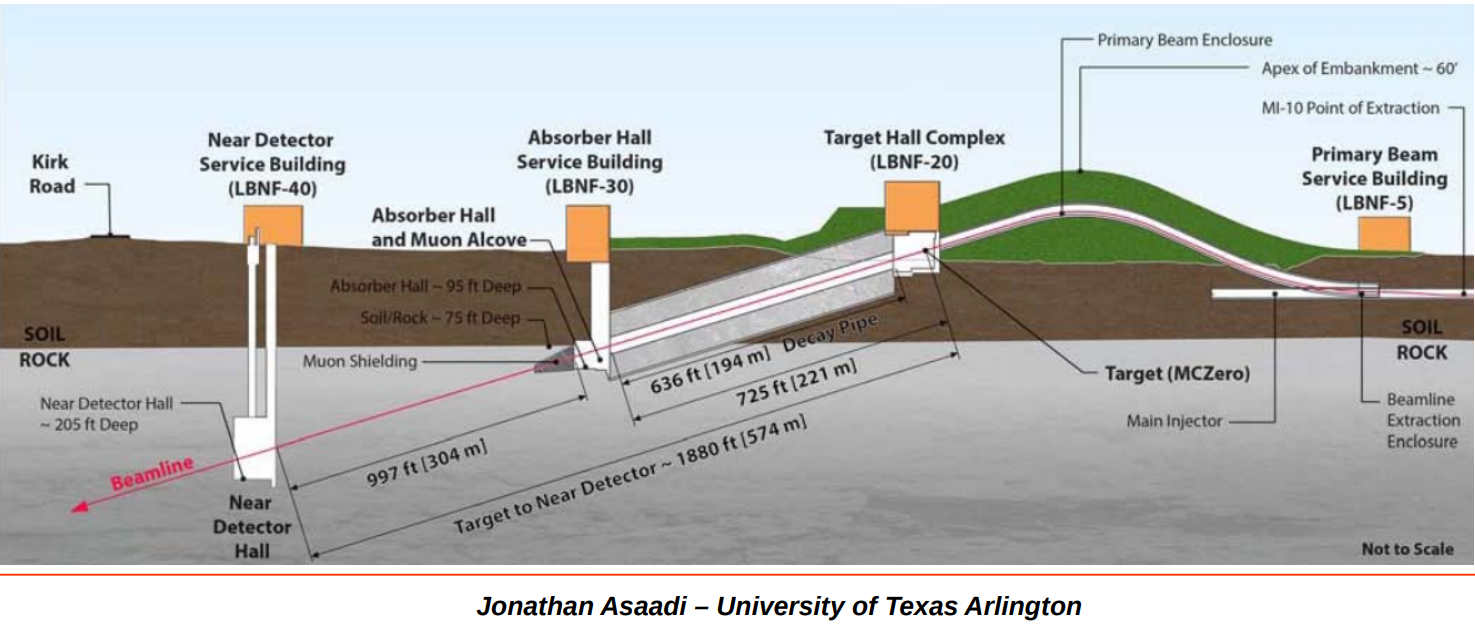 32
Remarks and Outlook
33
To Do List
Millicharged particles in electron-based experiments (electron collisions + fixed target experiments), (Blinov, Krnjaic, YT, in progress)including BaBar, Belle II, BDX, etc.
     (LDMX sensitivity already set by Berlin, Blinov, Krnjaic, Schuster, Toro, 18) 
      soon after our paper
Dark Sector Bremsstrahlung (Chang, YT, just started)
A lot more to do! Let’s chat more during the coffee time.
Yu-Dai Tsai, Fermilab @ BNL 2018
34
Thank You!Thanks for the conference!
Yu-Dai Tsai, Fermilab @ BNL 2018
35
MCP Exisiting bounds
A recent analysis looking for low ionizing particles in CMS excluded particles: charge ±e/3 for MmCP < 140 GeV & particles:charge ±2e/3 for MmCP < 310 GeV [CMS, PRD (2013)]. 
mCP coupling to the Z is suppressed by sin(θW)

LEP invisible Z width: mCP not contribute more than the 2σ width at LEP. [Davidson, Hannestad, Raffelt, 2000]:
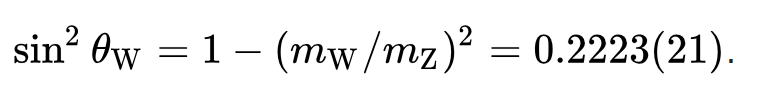 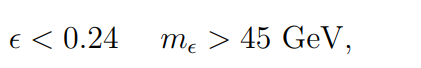 36
LDMX @ SLAC
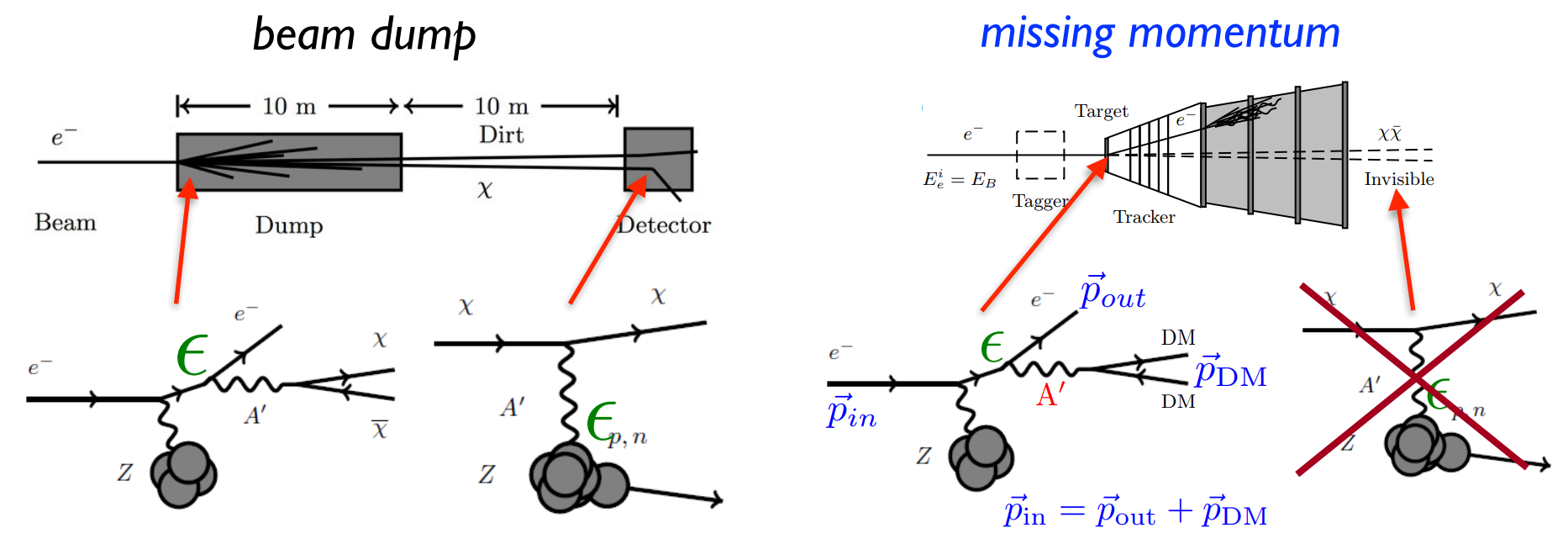 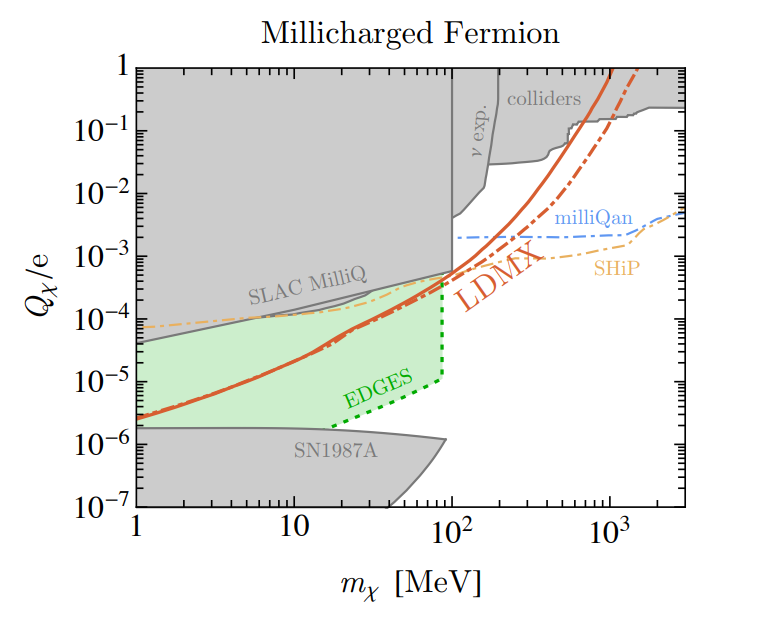 Tim Nelson, for LDMX, 2017
37
From Berlin, Blinov, Krnjaic, Schuster, Toro, 18
BDX @ BNL
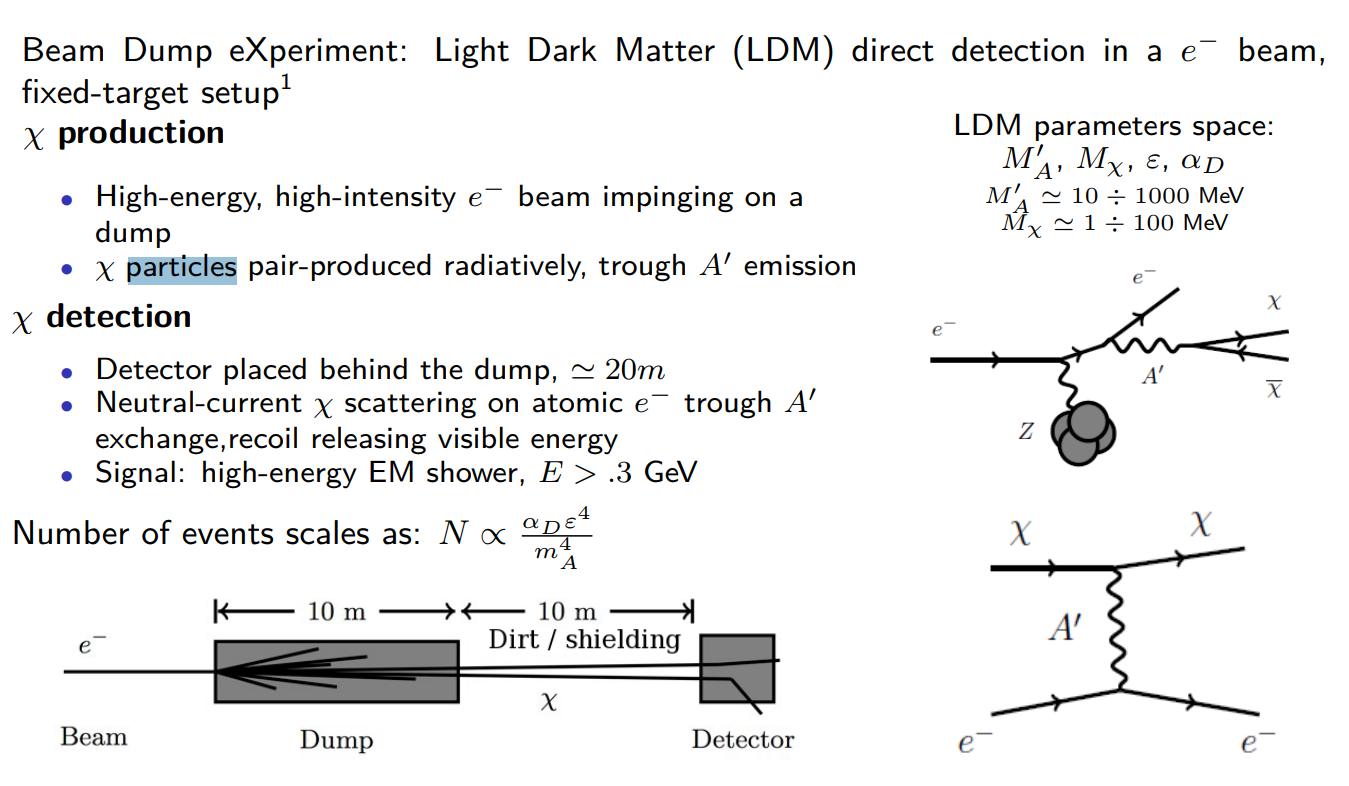 Andrea Celentano, INFN-Genova, 2017
38
Meson Production List!
At LSND, the π0 (135 MeV) spectrum is modeled using a Burman-Smith distribution
Fermilab's Booster Neutrino Beam (BNB): π0 and η (548 MeV) mesons. π0's angular and energy spectra are modeled by the Sanford-Wang distribution. η mesons by the Feynman Scaling hypothesis.
SHiP/DUNE: pseudoscalar meson production using the BMPT distribution, as before, but use a beam energy of 80 GeV
J/ψ (3.1 GeV), we assume that their energy production spectra are described by the distribution from Gale, Jeon, Kapusta, PLB ‘99, nucl-th/9812056.
Upsilon, Y (9.4 GeV): Same dist. , normalized by data from HERA-B, I. Abt et al., PLB (2006), hep-ex/0603015.
39
Meson Production Check!
Using this, we have reproduced the Pb rates in [NA50, EPJ ‘06, nucl-ex/0612012] for J/Ψ, and for Υ, we reproduced the Pt rates in [Herb et al., PRL ‘77].
Yu-Dai Tsai, Fermilab @ BNL 2018
40
Other Broader Constraints
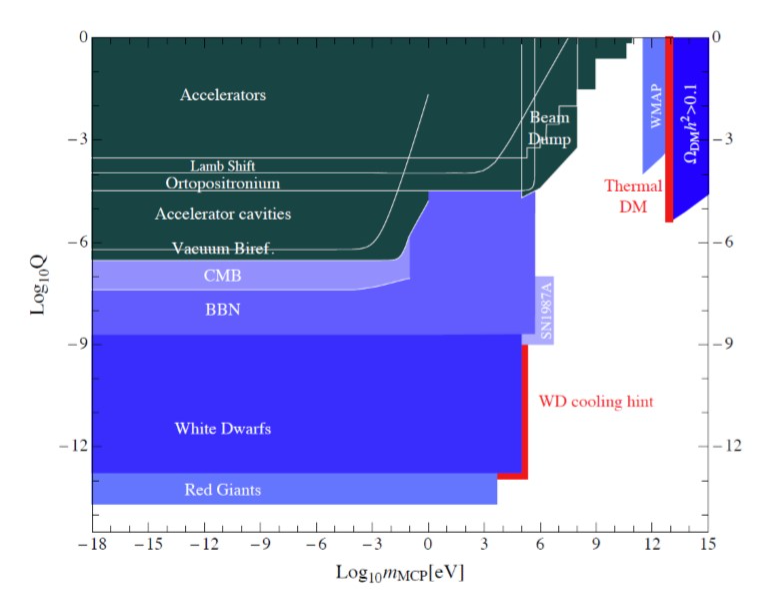 Andy Haas, Fermilab, 2017
Beware of the different assumptions
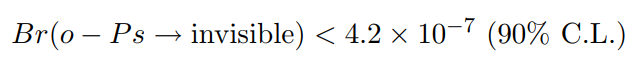 Badertscher et al, PRD (2007)
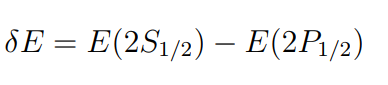 Gl¨uck, Rakshit, Reya, PRD (2007)
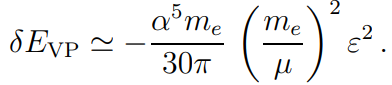 41
Other Constraints
Astrophysics: Cooling/energy loss bounds from stars and SN

Cosmology: BBN/CMB Neff

Laboratory:
Invisitble decay of ortho-positronium
Lamb Shift
Accelerators: E613, ASP, LEP, etc

Andy Haas, Fermilab, 2017
42
MCP production
43
Backup: MilliQan at CERN
44
MilliQan Brief Review
~ 1 photo-electron observed per 1 long scintillator
Require triple incidence in time window
Moving in CMS “drainage gallery” at P5
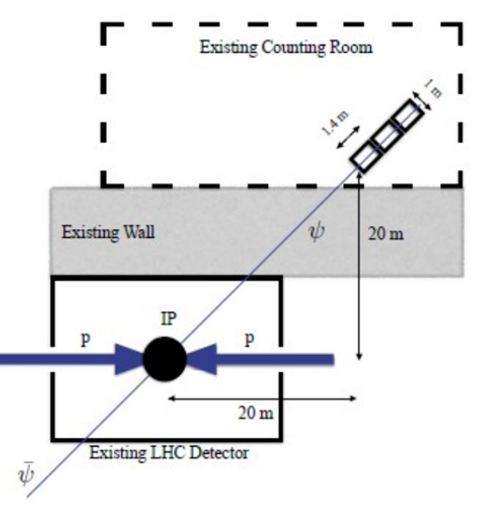 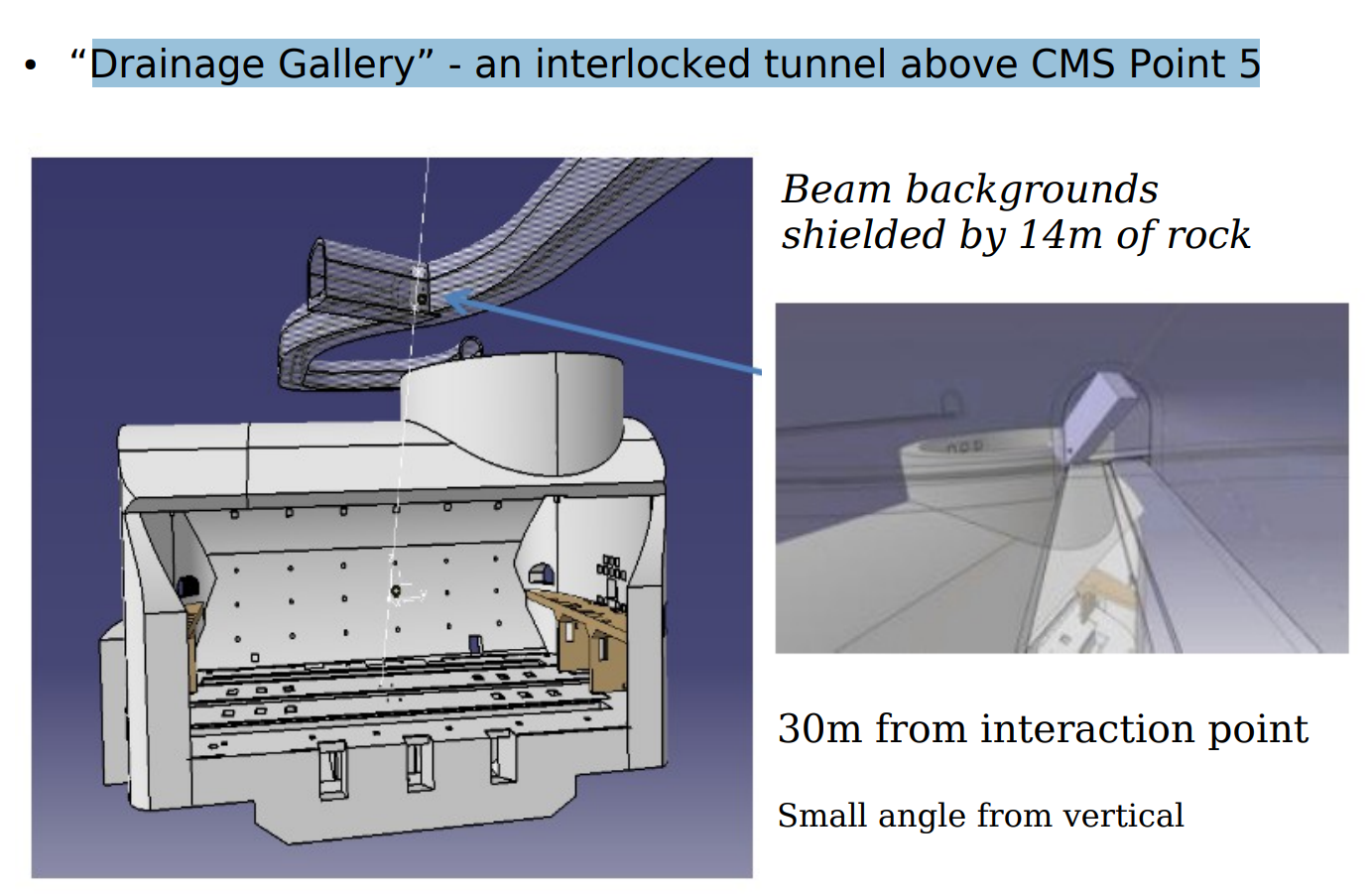 Andrew Haas, Fermilab (2017)
MilliQan: Haas, Hill, Izaguirre, Yavin, 15, + (LOT arXiv:1607.04669)
45